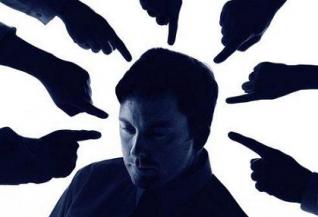 ELEŞTİRİ
edebiyatfatihi.net
VI. FİİLLER
a)Şimdiki zaman (Bildirme Kipi): Bu durumda, olaylar gerçekmiş gibi tasarlanmıştır.
b)Geniş zaman (Bildirme Kipi): Bu durumda, gerçek yahut hayalî olaylar söz konusu olabilir. 
c) Görülen geçmiş zaman (Bildirme Kipi): Bu durumda da olaylar gerçekmiş gibi tasarlanmıştır, ancak geçmişte tamamlanmıştır.
d) Öğrenilen geçmiş zaman (Bildirme Kipi): Bu durumda olayların gerçekliği hakkında bir garanti verilmemektedir, olmuş da olabilir olmamış da.
e) Gelecek zaman (Bildirme Kipi): Gelecekte olacak bir olayın muhakkak olacakmış gibi ifadesidir. Olgular üzerine kurulan bir tasarı zamanıdır.
f) Şart kipi (Tasarlama Kipi): Bu durumda olaylar bir şarta bağlanmıştır yahut gerçek dışıdır.
g) İstek kipi (Tasarlama Kipi): Konuşanın, vericinin istek ve niyetini anlatır.
h) Gereklik kipi (Tasarlama Kipi): Konuşanın, vericinin kuvvetli isteklerini ve niyetlerini anlatır, zorunluluk ifade eder.
i) Emir kipi (Tasarlama Kipi): Bir emir, bir yasaklama, bir nasihat söz konusudur.
 Bilindiği gibi zaman ve kipler, bir yazıda göstermesi gereken zaman dışındaki zamanların ifade edilmesi için de kullanılabilirler. Mesela şimdiki zaman geniş zamanın, geniş zaman şimdiki zamanın yerine kullanılabilir. Metinde bulunan bu tip zaman kaymaları tespit edilmeli ve sonuçları değerlendirilmelidir. Ayrıca bu zamanların olmuş olanı mı yoksa hayali olguları mı ifade ettiği düşünülmelidir. Kullanılan zamanlar olayın gelişimini hızlandırır yahut yavaşlatır. Metinde bunların hangilerinin daha çok kullanıldığı bulunmalıdır.
VI. FİİLLER
a)Şimdiki zaman (Bildirme Kipi): Bu durumda, olaylar gerçekmiş gibi tasarlanmıştır.
b)Geniş zaman (Bildirme Kipi): Bu durumda, gerçek yahut hayalî olaylar söz konusu olabilir.
c) Görülen geçmiş zaman (Bildirme Kipi): Bu durumda da olaylar gerçekmiş gibi tasarlanmıştır, ancak geçmişte tamamlanmıştır.
d) Öğrenilen geçmiş zaman (Bildirme Kipi): Bu durumda olayların gerçekliği hakkında bir garanti verilmemektedir, olmuş da olabilir olmamış da.
e) Gelecek zaman (Bildirme Kipi): Gelecekte olacak bir olayın muhakkak olacakmış gibi ifadesidir. Olgular üzerine kurulan bir tasarı zamanıdır.
f) Şart kipi (Tasarlama Kipi): Bu durumda olaylar bir şarta bağlanmıştır yahut gerçek dışıdır.
g) İstek kipi (Tasarlama Kipi): Konuşanın, vericinin istek ve niyetini anlatır.
h) Gereklik kipi (Tasarlama Kipi): Konuşanın, vericinin kuvvetli isteklerini ve niyetlerini anlatır, zorunluluk ifade eder.
i) Emir kipi (Tasarlama Kipi): Bir emir, bir yasaklama, bir nasihat söz konusudur.
Bilindiği gibi zaman ve kipler, bir yazıda göstermesi gereken zaman dışındaki
zamanların ifade edilmesi için de kullanılabilirler. Mesela şimdiki zaman geniş
zamanın, geniş zaman şimdiki zamanın yerine kullanılabilir. Metinde bulunan bu
tip zaman kaymaları tespit edilmeli ve sonuçları değerlendirilmelidir.
Ayrıca bu zamanların olmuş olanı mı yoksa hayali olguları mı ifade ettiği
düşünülmelidir. Kullanılan zamanlar olayın gelişimini hızlandırır yahut yavaşlatır.
Metinde bunların hangilerinin daha çok kullanıldığı bulunmalıdır.